INTERNATIONAL TAX AUTHORITY
Common Reporting Standards
Reporting
INTERNATIONAL TAX AUTHORITY
Reporting
If the account holder is an individual or if there is a controlling person
General Information for all accounts
The total gross amount of interest paid
The total gross amount of dividends paid or credited to the account
The total gross amount of other income generated with respect of the assets
The total gross proceeds from the sale or redemption of financial assets paid or credited
If a custodial account
Date of Birth
Place of Birth
Name
Address
Jurisdiction(s) of residence
TIN(s)
Account Number
Name and Identifying Number of the RFI
The account balance or value (or closure of the account
If a depository account
The total gross amount of interest paid or credited
All other types of accounts
The total gross amount paid or credited to the account holder including the aggregate amount of any redemption payments made to the account holder
INTERNATIONAL TAX AUTHORITY
Reporting Question
Question:

For an investment entity, is it required to include in the reporting the interest and dividends? Isn't this applicable only to Custodian Institution? 

Response:

If the account is a custodial account or depository account, the Reporting Financial Institution is required to report the total gross amount of interest paid or credited. 
In addition, custodial accounts are required to report the total gross amount of dividends paid or credited to the account. You would notice from the previous slide that this was not the same for an investment entity.
INTERNATIONAL TAX AUTHORITY
Reporting Question
Question:

An investment entity only has to report on a Financial Account and according to the standard an Investment Entity’s Financial Account is any equity or debt interest in the Financial Institution. Interest and Dividends are to be reported in case of a Custodial Account and interest paid is to be reported in the case of any Depository Account?

Response:

This question is correct.
INTERNATIONAL TAX AUTHORITY
Reporting Question
Question:

Based on the CRS regulation any account other than custodial or depository should report the total gross amounts paid or credited by the FI to the account holder where the FI is the debtor include redemption payments. A. Does this not apply to equity or debt interests as it should apply to any account other than custodial or depository? B. Are dividends and interest not redemption payments or total gross amounts paid or credited by the FI to the account holder where the FI is the debtor? 

Response:

A. - is  yes, equity and debt interests (being the accounts held by an investment entity Reporting Financial Institution) would fall into the other account category.
INTERNATIONAL TAX AUTHORITY
Reporting Question
Response Cont’d.:

B. – Under CRS sale or redemption means any sale or redemption of a financial asset, determined without regards to whether the owner of such financial asset is subject to tax with respect to such sale or redemption. The standard further states that proceeds from a sale or redemption means the total amount realized as a result of a sale or redemption of the financial asset. In the same way, a redemption payment would therefore be any payment received by the Reporting Financial Institution  in relation to the redemption of the financial asset. 

If the financial asset in this case is for instance an interest-bearing debt obligation, then the gross proceeds would include any interest accrued between the interest payment dates.
INTERNATIONAL TAX AUTHORITY
Reporting Question
Question:

If any investor mentioned NA in the TIN section of the self-certification form and provided an explanation along with it, in this case we are filing the respective investor marking NA in TIN section. However, we have received filing corrections for the reporting year 2024 for the said investor from authority. Could you please let us know how we should report those investors to avoid any such corrections? 

Response:
If the investor has a reason for not including the TIN in the self-certification form and this is reported to the ITA, a simple response confirming that a TIN does not exist would be acceptable.
INTERNATIONAL TAX AUTHORITY
Reporting Question
Response cont’d.:

It should be noted that TINs are mandatory, and the ITA does not have the information that the RFI has, so where we do not see a TIN reported we will make an enquiry of the RFI. Where we have made an enquiry and the reportable account is reported again next year, you should not receive a follow-up enquiry as we have noted your response in our records.
INTERNATIONAL TAX AUTHORITY
THANK YOU!
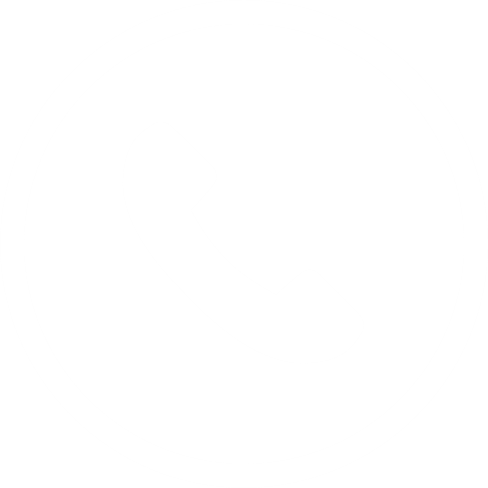 1-284-394-4415
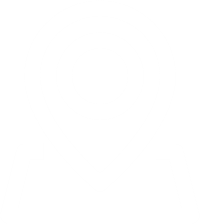 Peace House, Pickering Drive
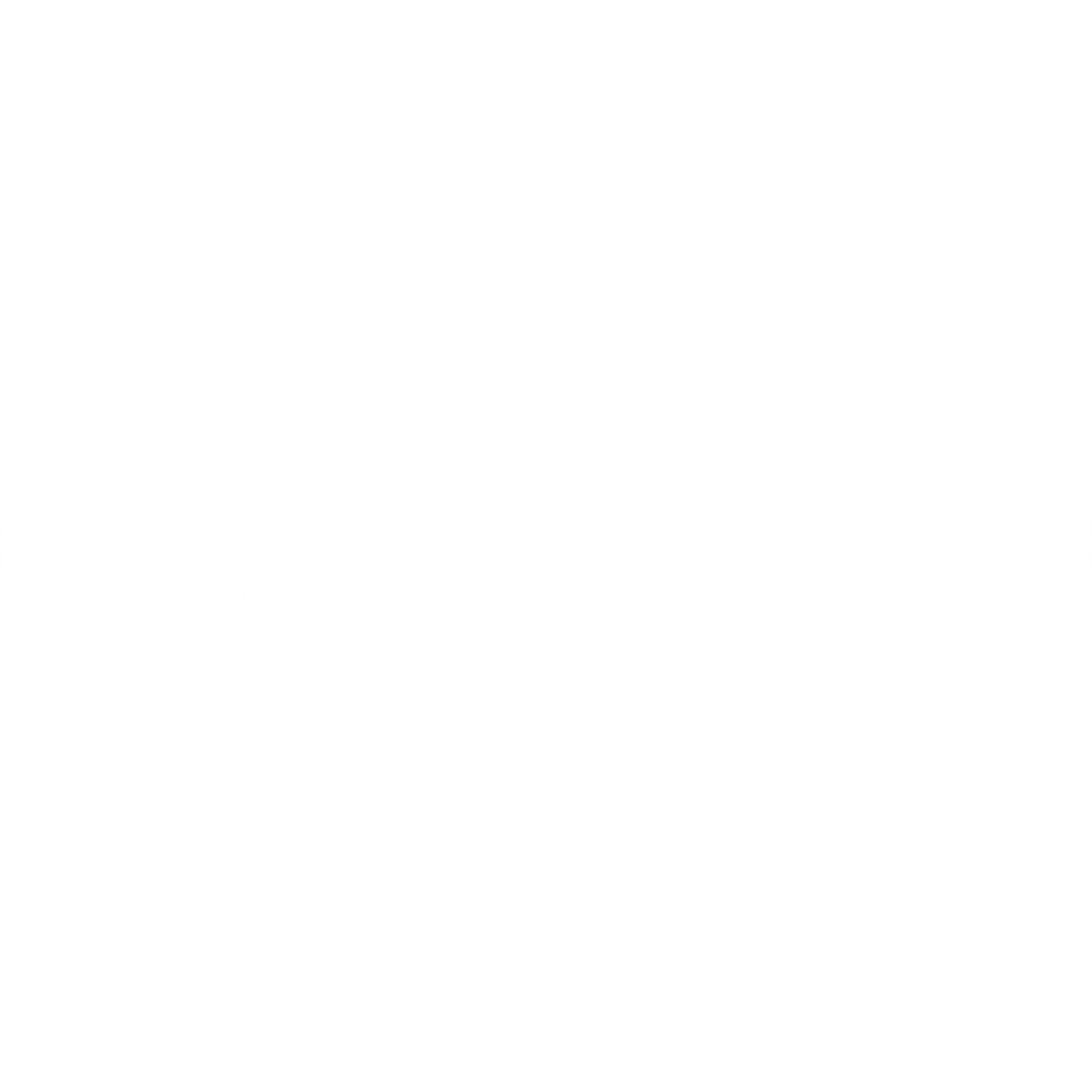 www.bviita.vg
info@bviita.vg
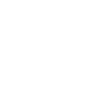